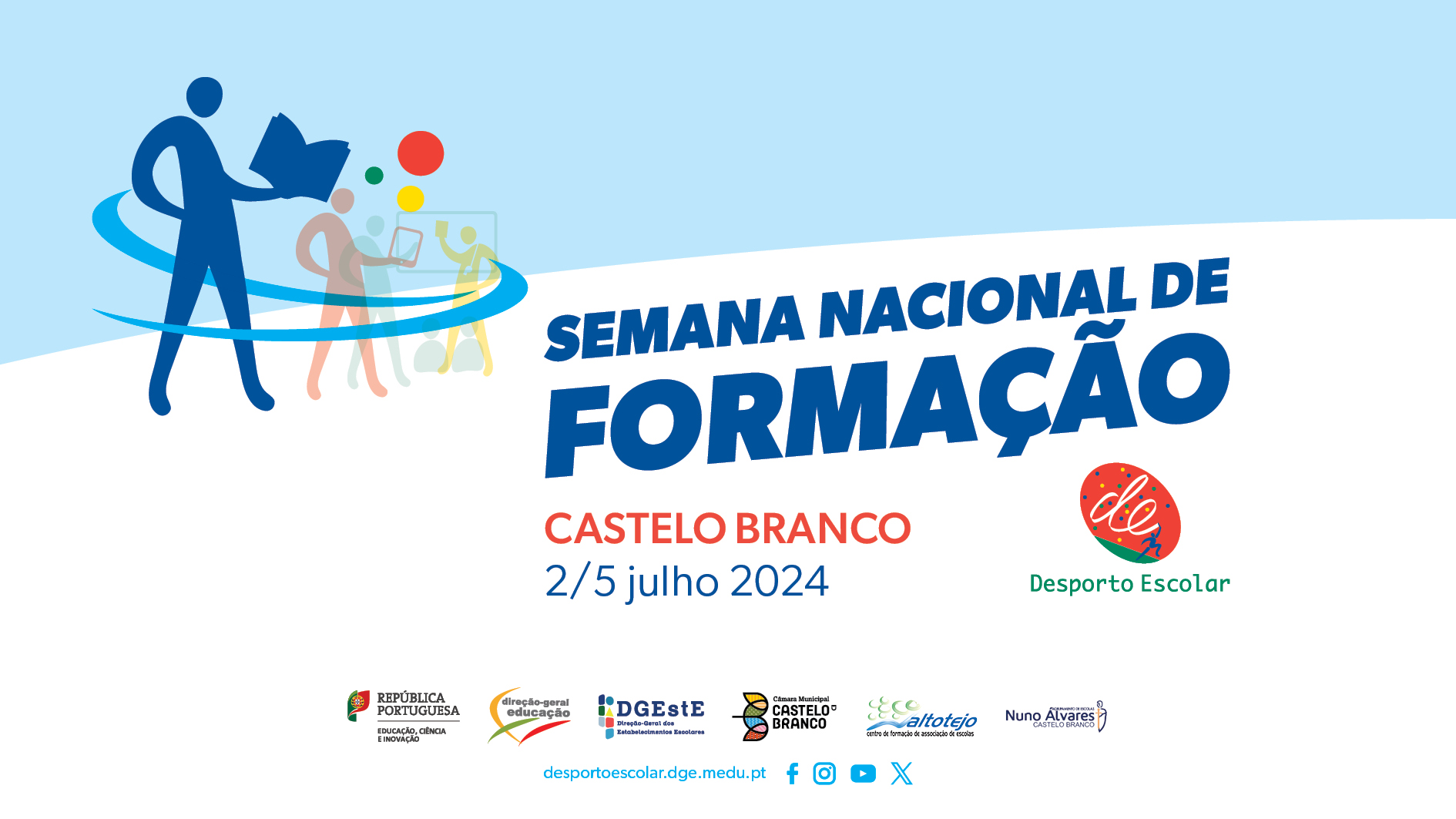 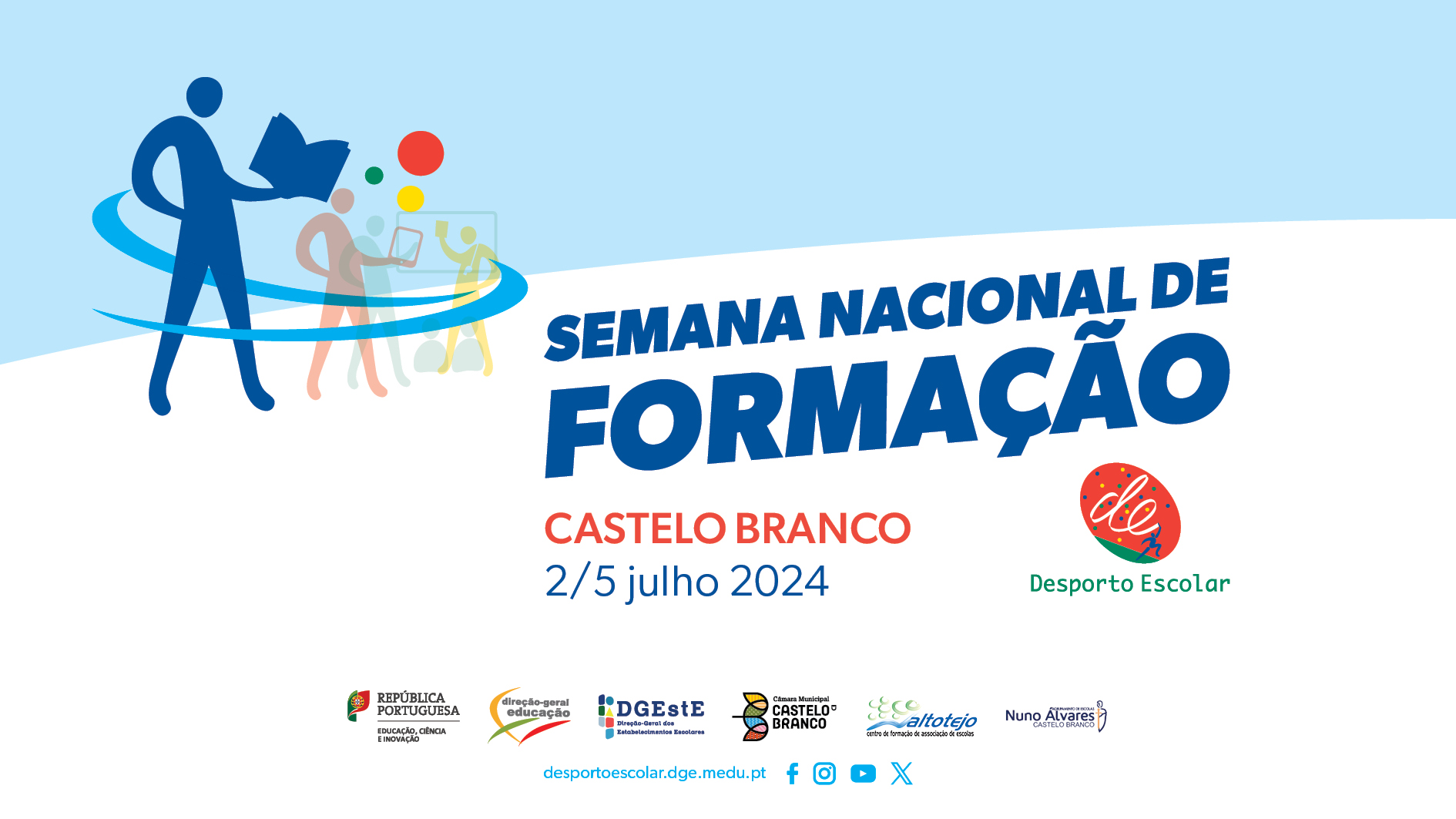 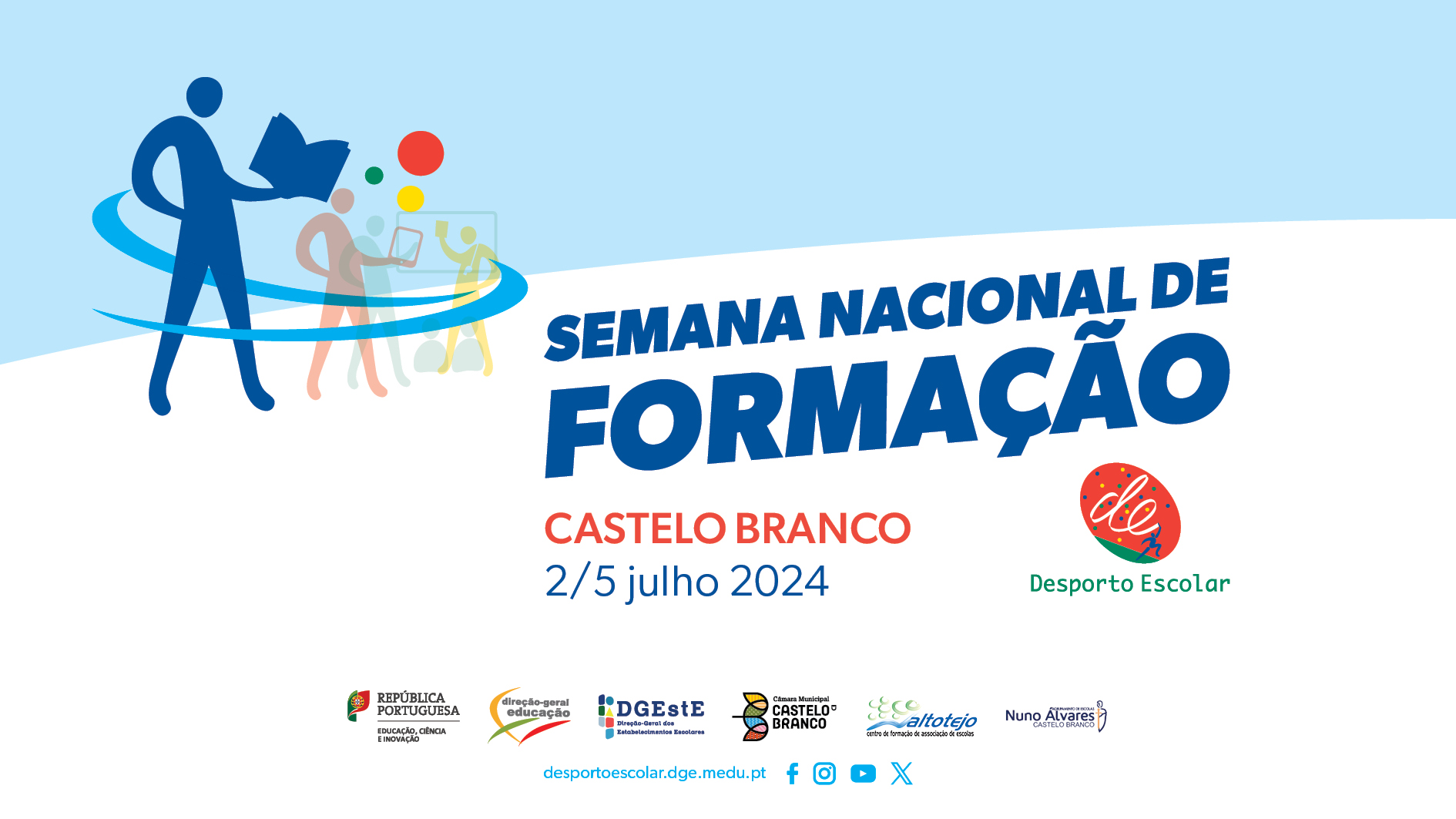 Módulo 9: Desenvolvimento dos projetos/produtos dos formandos
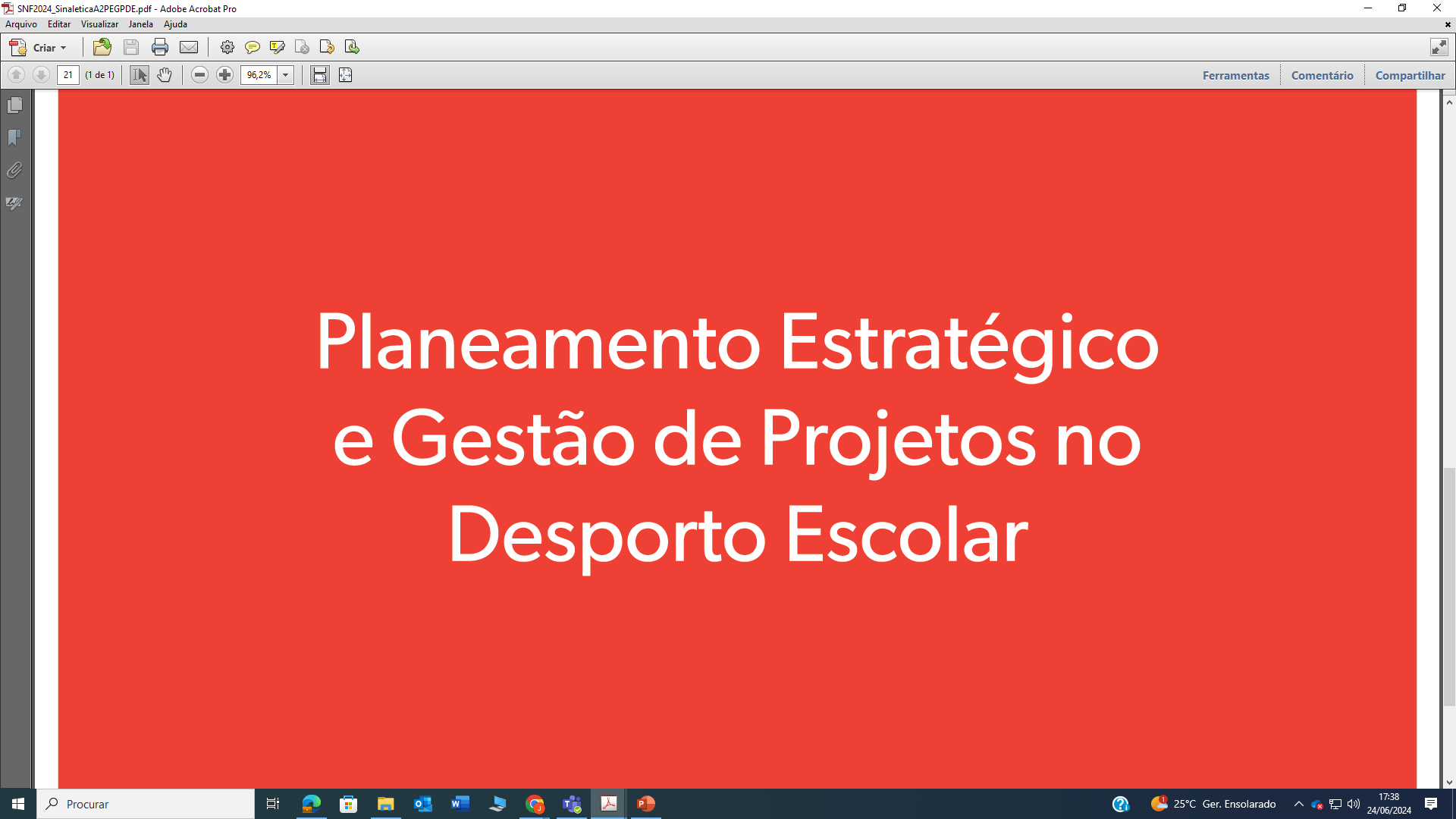 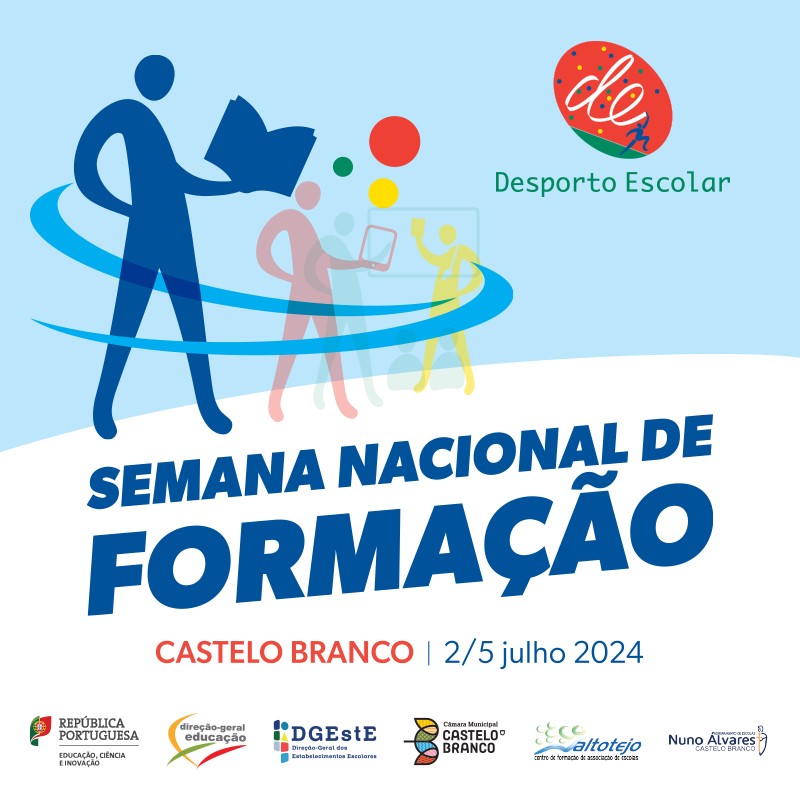 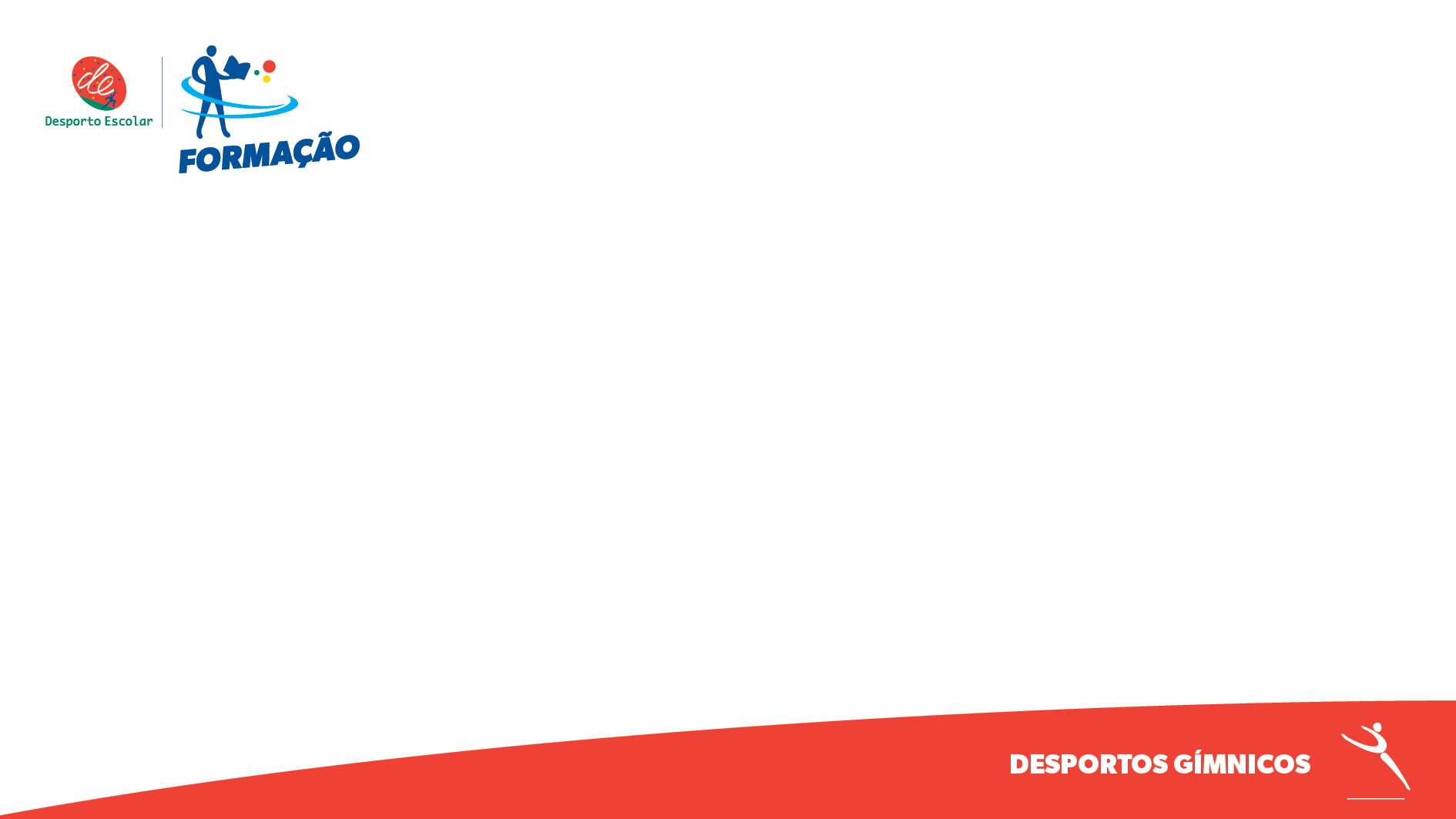 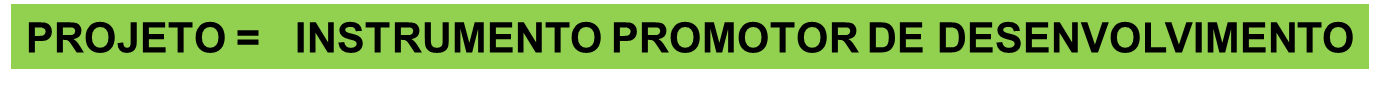 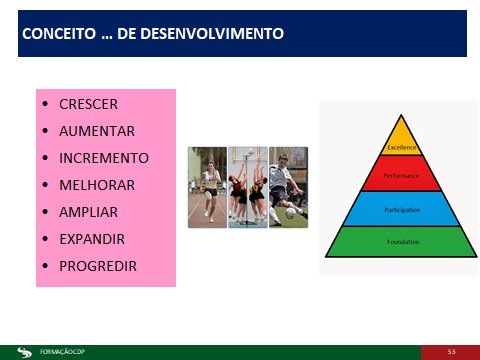 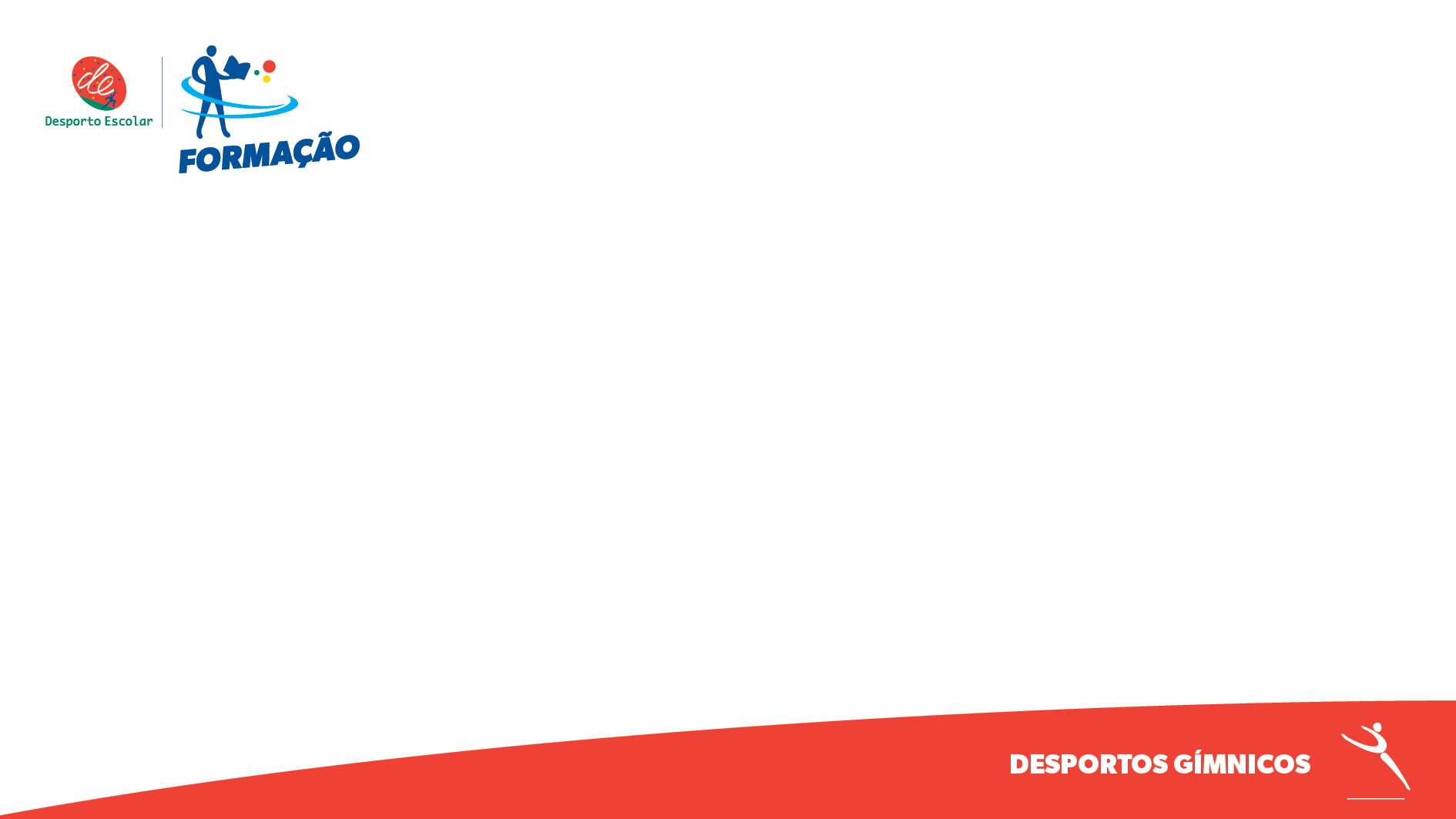 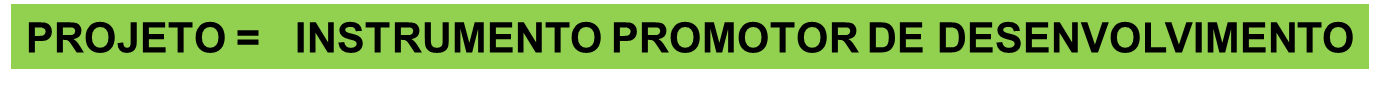 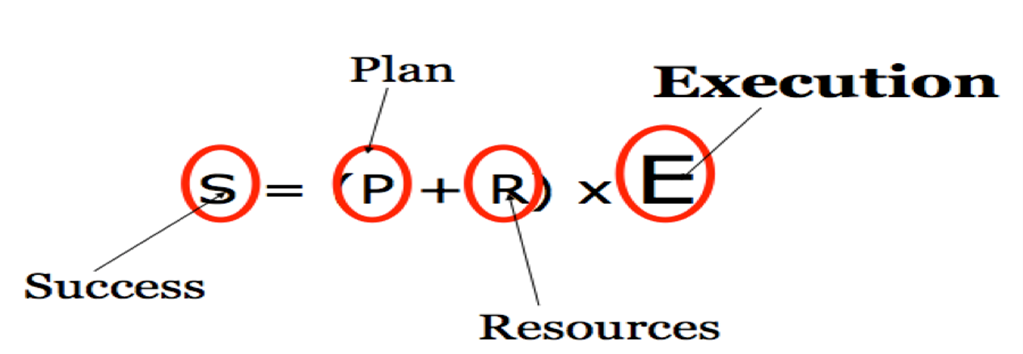 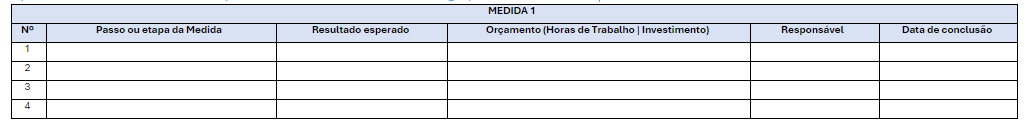 Etapas do processo 
Tarefas  que operacionaliza a Medida
Resultado 
(em função da Meta definida)
Orçamento | Investimento
(Valor Hora / RH X Total Horas)

(Estimativa de custos de produção)

(Estimativa de custos operacionais)
Indicador Temporal
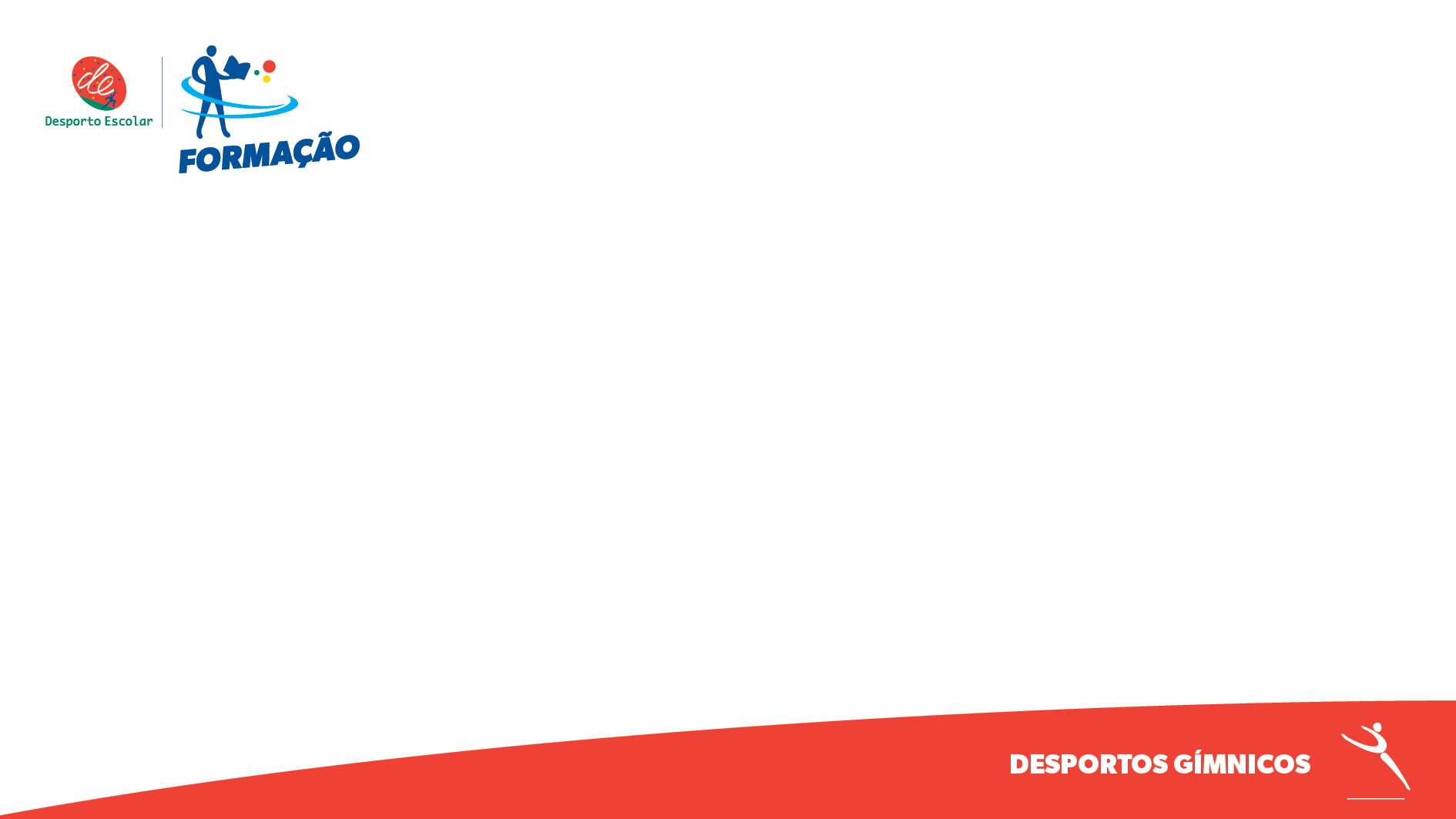 AVALIAR | ACOMPANHAR 
 PROJETO
Eficiência do processo
Avaliamos o processo
Instrumentos:
Reuniões de balanço e de avaliação
Registos da observação realizada (qualitativa)
Análise dos dados registados (estatísticas)
Inquéritos de satisfação
PARTINDO DOS OBJETIVOS DEFINIDOS
Eficácia 
do Projeto
Avaliamos o Resultado
Instrumentos:
Reuniões de balanço e de avaliação
Análise dos dados registados (estatísticas)
Análise de relatórios
Inquéritos de satisfação
Questionários de avaliação
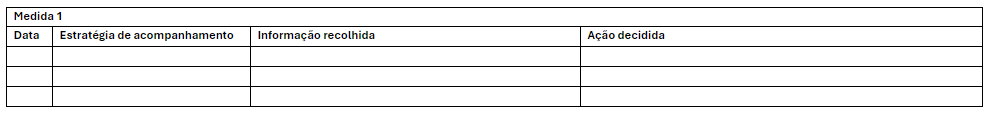 Como vamos 
AVALIAR
ACOMPANHAR
MONITORIZAR


O que vamos Avaliar?
O que vamos acompanhar?
Dados recolhidos

Dados processados

(Indicadores)

(Métricas)
Decisão

Escolhas

Repensar a estratégia